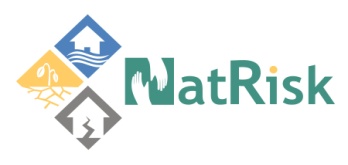 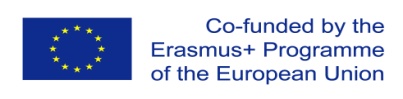 Development of master curricula for natural disasters risk management in Western Balkan countries
WP2.3 & WP3.2 Organization of teaching staff trainings (teaching methods, study visits) in EU partners
Prof. Giuseppe Tito Aronica
University of Messina – Department of Engineering, ITALY
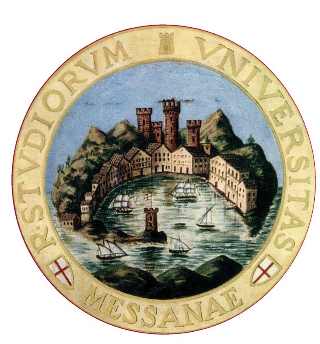 Vienna, Austria, PMC meeting, 06th April 2017
Project number:  573806-EPP-1-2016-1-RS-EPPKA2-CBHE-JP
 
"This project has been funded with support from the European Commission. This publication reflects the views only of the author, and the Commission cannot be held responsible for any use which may be made of the information contained therein"
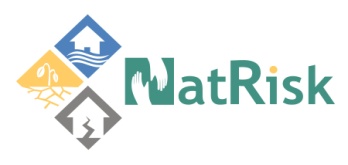 Development of master curricula for natural disasters risk management in Western Balkan countries
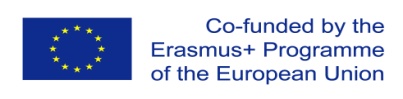 WP2 timing
X = Report
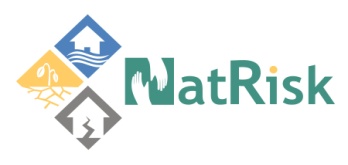 Development of master curricula for natural disasters risk management in Western Balkan countries
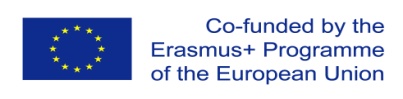 WP Deliverables
2.3 - Teaching staff trained
Description
The teaching staff trainings will be performed in EU partner institutions. The goal of the trainings is to educate WB teachers about innovative teaching methods as well as to improve the professional, pedagogical and methodological knowledge and also training for citizens and public sector foreseen within activity 3.2.
The six study visits (overall duration of 3 days) will be done.
Target groups: Teaching staff
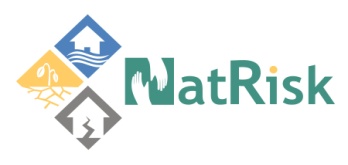 Development of master curricula for natural disasters risk management in Western Balkan countries
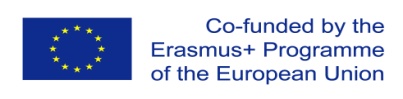 Study visits and training
1) 23-25 May 2017 - OE (21 staff): UNI - 6, KPA - 3, UPKM - 3, VSUP - 2, TCASU - 2, UNID – 3, UNSA - 2
2) 28-30 June 2017 - MUHEC (14 staff): UNI - 6, UPKM - 3, UNSA - 3, TCASU – 2
3) 10-12 July 2017 - TUC (20 staff): UNI - 6, KPA - 3, UPKM - 3, UNSA - 3, VSUP - 2, UNID – 3
4) 19-21 September 2017 – UNIME (20 staff): UNI - 6, UPKM - 3, UNSA - 3, VSUP - 2, TCASU - 2, UNID – 3, KPA - 1
5) 15-17 November 2017 - BOKU (12 staff): UNI - 6, KPA - 3, UNSA - 3